Disclaimer:
The information provided by the USPTO is meant as an educational resource only and should not be construed as legal advice or written law
35 USC 102(a)(2): Conditions for Patentability; novelty
America Invents Act (AIA) changes to patent law
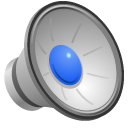 Overview
Recap of 35 USC 102(a), subsection (1)
Break down of 35 USC 102(a), subsection (2)
Summary
Additional materials
Recap of 35 USC 102(a), subsection (1)
partially defined what is considered prior art
further defines prior art
Break down of law
“A person shall be entitled to a patent unless — the claimed invention was described in a patent issued under section 151, or in an application for patent published or deemed published under section 122(b), in which the patent or application, as the case may be, names another inventor and was effectively filed before the effective filing date of the claimed invention.”
Section 151 and Section 122(b)
Using other parts of patent law to further define what can be considered as prior art
Break down of law
“A person shall be entitled to a patent unless — the claimed invention was described in a patent issued under section 151, or in an application for patent published or deemed published under section 122(b), in which the patent or application, as the case may be, names another inventor and was effectively filed before the effective filing date of the claimed invention.”
A patent issued under section 151 is a published U.S. patent
Break down of law
“A person shall be entitled to a patent unless — the claimed invention was described in a patent issued under section 151, or in an application for patent published or deemed published under section 122(b), in which the patent or application, as the case may be, names another inventor and was effectively filed before the effective filing date of the claimed invention.”
A published U.S. patent application or a published patent application under the Patent Cooperation Treaty (PCT) that designates the United States
U.S. patent filed either directly with the USPTO or through the PCT
Break down of law
“A person shall be entitled to a patent unless — the claimed invention was described in a patent issued under section 151, or in an application for patent published or deemed published under section 122(b), in which the patent or application, as the case may be, names another inventor and was effectively filed before the effective filing date of the claimed invention.”
AIA defines an “inventor” as
the individual or the individuals who invented or discovered the subject matter of a patent application 
AIA also defines the terms “joint inventor” and “co-inventor” 
any of the individuals who invented or discovered the subject matter of a joint invention 
On a patent application, these are all considered “inventive entities”
Break down of law
“A person shall be entitled to a patent unless — the claimed invention was described in a patent issued under section 151, or in an application for patent published or deemed published under section 122(b), in which the patent or application, as the case may be, names another inventor and was effectively filed before the effective filing date of the claimed invention.”
If an already-published patent or application describes a claimed invention in an application under examination (or a patent under reexamination)
There is any difference between the inventors listed on the previous documents and the application under examination
The previous documents would be considered as prior art
Break down of law
Joint inventions
where only one inventor listed on the previous document needs to be different in order to qualify the document as prior art
even if the other listed inventors are the same
Break down of law
“A person shall be entitled to a patent unless — the claimed invention was described in a patent issued under section 151, or in an application for patent published or deemed published under section 122(b), in which the patent or application, as the case may be, names another inventor and was effectively filed before the effective filing date of the claimed invention.”
Patent Cooperative Treaty (PCT) applications
published by the World Intellectual Property Organization (WIPO)
Break down of law
PCT applications 
inventors to obtain international patent protection by establishing an international effective filing date for their invention
Each PCT application automatically designates the U.S.
PCT Regulations
effective in January of 2004
PCT application may enter the national stage in any country designated in the PCT application
Inventors must file individual applications in each country they wish to obtain protection
Break down of law
WIPO is responsible for publishing PCT international applications
Under the AIA
WIPO publications of PCT applications that designate the United States are treated as U.S. patent application publications for prior art purposes
Break down of law
“A person shall be entitled to a patent unless — the claimed invention was described in a patent issued under section 151, or in an application for patent published or deemed published under section 122(b), in which the patent or application, as the case may be, names another inventor and was effectively filed before the effective filing date of the claimed invention.”
Effective filing date
In order to be considered prior art, any of the previously named documents must have an effective filing date before the effective filing date of the patent application under examination
Break down of law
“A person shall be entitled to a patent unless — the claimed invention was described in a patent issued under section 151, or in an application for patent published or deemed published under section 122(b), in which the patent or application, as the case may be, names another inventor and was effectively filed before the effective filing date of the claimed invention.”
Applications having an effective filing date on or after March 16
will be examined under the AIA’s first-inventor-to-file provisions
Limitations were placed on an inventor’s disclosure prior to the effective filing date of a claimed invention
Summary
A published U.S. patent
A published U.S. patent application
A published PCT application designating the U.S.
could be considered as prior art
WILL BE prior art against a claimed invention if they
name another inventive entity
have an effective filing date prior to the effective filing date of the claimed invention
The USPTO uses prior art as evidence to determine if a claimed invention is ineligible for a patent
Additional Materials
There are exceptions to 35 USC 102(a), subsection 2
Please view next PowerPoint training slideshow to learn about exceptions